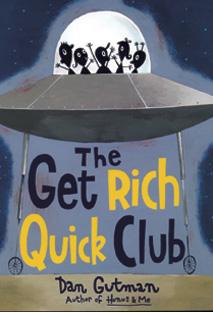 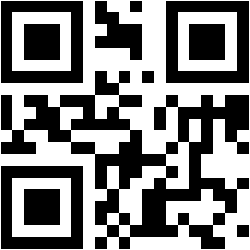 The Get Rich Quick Club
By: Dan Gutman
Genre
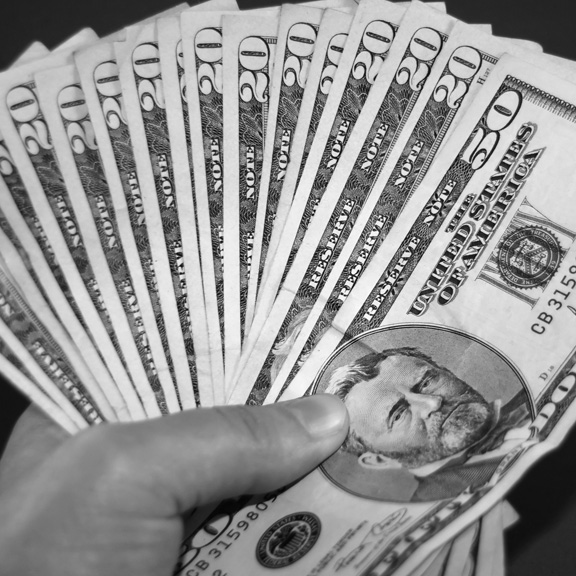 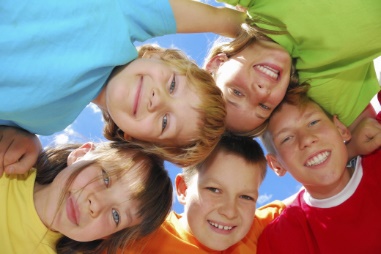 The genre of The Get Rich Quick Club is fiction because  the characters are not  real and  the events did not happened. 
For example, kids  selling  pictures of UFO’s  to earn  $10 million  dollars has not happened.
Setting
The Get Rich Quick Club setting takes place in Farmington where the kids are in a tree talking about their plan to get rich.
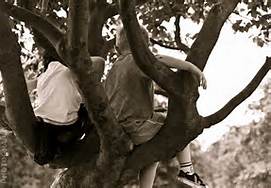 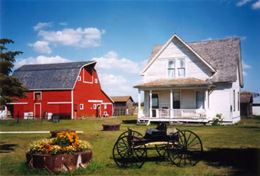 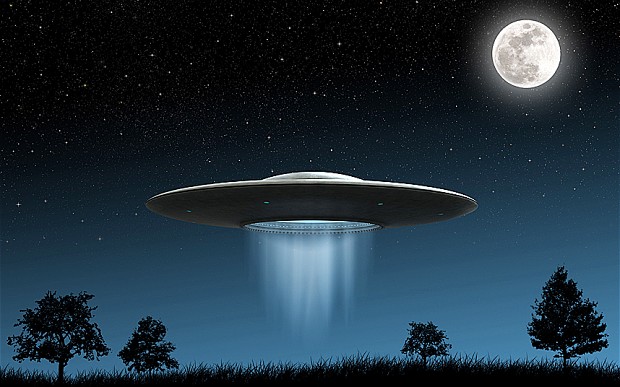 summary
The Get Rich Quick Club  - by Dan Gutman
		There are  5 main characters  named Gina Tumolo  who is eleven years old and loves money and wants nothing more than to make a million dollars this summer. Her best friend is Rob, Quincy, and  her other two friends the  Bogle twins, Eddie and Teddy who are eight years old.  The kids are  on summer vacation  and they are really bored.  They decide to create a business plan where they take a fake  photo of a garbage can and make it look like a UFO. First they tried  to sell it to The National Truth but they turned  them down then they tried to sell it to Farmington Journal. The Farmington Journal gave the kids $15 million dollars  to buy the UFO picture.  However,  when Gina  went on TV she froze and couldn’t speak.  Then  Teddy and  Eddie started talking and made even more lies. In the  end  everybody found out they lied .Then they actually see one and they tell  Farmington but they didn’t  believe Gina, Eddie, Teddy, Rob and Quincy.
Evaluation
I really enjoyed this book because it is full of excitement, laughter and comedy.  I recommend that Ms. McElwee’s class reads Get Rich Quick Club by Dan Gutman because they will find a lot of surprises in the story.
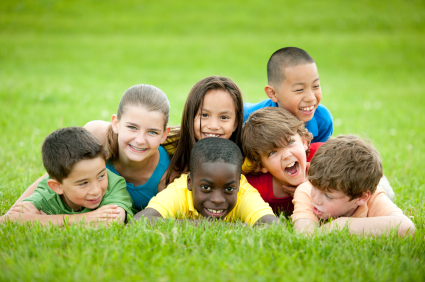 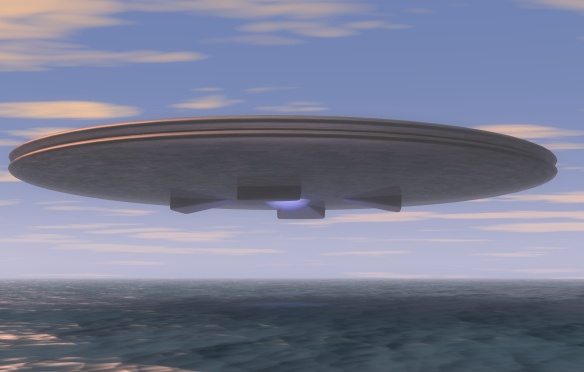